Samenwerken aan de G-Cloud
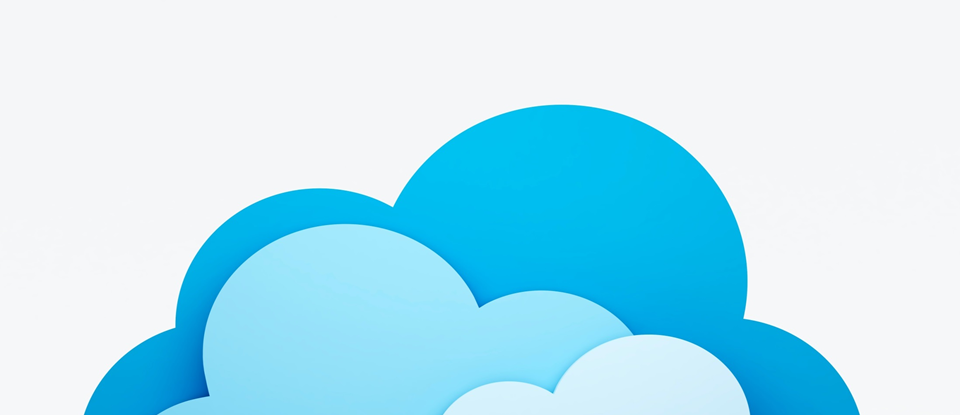 Frank Robben
www.frankrobben.be
Agenda
Context en basisprincipes
Wat is G-Cloud?
Voordelen en succesfactoren van de G-Cloud
Organisatie
Governance
Financieel
Human resources
Veiligheid
Overzicht van de G-Cloud-projecten
2
Basisprincipes
Maximaal synergie op vlakken waar dit mogelijk is en tot efficiëntiewinsten en/of bezuinigingen leidt met behoud of verbetering van kwaliteit van dienstverlening aan klant
Op synergiedomeinen geen meervoudig aanbod binnen federale overheid, en toewijzing aan degene die dit het best als gemeenschappelijke dienst kan aanbieden
Synergie op basis van resultaatgerichtheid, verantwoordelijkheidszin en vertrouwen
3
Wat is G-Cloud?
Programma met synergieprojecten

Synergie voor zowel bestaande als nieuwe diensten

Voor de overheid

Beheerd door de overheid

In samenwerking met de privésector
4
Wat is G-Cloud?
Gemeenschappelijk overheids-ICT-platform
Huidige focus: federale overheid (FODs, PODs, OISZ, IONs)
Uitbreidbaar naar andere geïnteresseerde overheden
Hybride community cloud model
beroep op publieke cloud waar mogelijk
private community cloud vanuit datacenters in beheer van de overheid
operationele uitvoering met een ruim beroep op privésector
5
G-Cloud-"producten"
Procurement
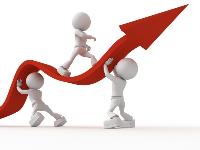 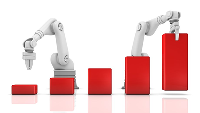 Projecten
Services
Synergie
Samenwerkingá
Efficiëntieá
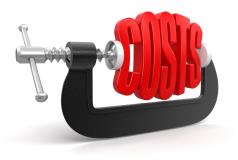 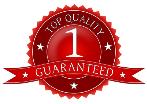 Kennis & Expertise
Kwaliteitá
Kostâ
6
Focus
Businesstoepassingen
Core business (aangiften, businessprocessen, …)
Standaardcomponenten en -toepassingen
Website | Toegangsbeheer | Vertaaltool | …
Delen
Toepassingsplatform
Open Source | IBM | Microsoft| Oracle | SAS | …
Delen
Zachte infrastructuur
Virtualisatie  |   Security| 	Mail	|   VoIP	     | …
Delen
Harde infrastructuur
Computing	 |	 Network 	|	 Storage
Delen
7
Wat is G-Cloud?
As a Service – ICT als dienstverlening
eigen apparatuur en software -> dienstverlener
Software as a Service
Platform as a Service
Infrastructure as a Service
Fysieke infrastructuur
Gedeelde, gevirtualiseerde fysieke infrastructuur
8
As a service : kernprincipes
Zelfbediening: de dienstverlening is volledig geïndustrialiseerd en geautomatiseerd
Beschikbaarheid: de dienstverlening kan onmiddellijk starten
Schaalbaar en elastisch: de gebruikte capaciteit kan flexibel toenemen en afnemen per klant
Gedeeld: meerdere gebruikers voor schaaleffecten
Consumptiegebaseerde aanrekening: op basis van reëel gebruik (maar met cost sharing van gehele platform)
Laagdrempelige instap: onderliggende complexiteit wordt transparant gemaakt voor de gebruiker
Heterogeniteit en flexibiliteit  
Incrementele, exploratieve, iteratieve aanpak
9
Waarom G-Cloud?
Schaalvoordeel creëren: kostenefficiënt en hogere kwaliteit/beschikbaarheid
Respect voor  vertrouwelijkheid en bescherming van gegevens
Meer focus op business & flexibiliteit om dit te realiseren
Groter gewicht naar leveranciers toe
Mutualisatie van kennis en resources
Technologische vernieuwing sneller beschikbaar voor iedereen
10
Opportuniteiten en uitdagingen
11
Succesfactoren van de G-Cloud
Efficiëntie
Gepaste beveiliging (risico ↘) 
Optimale samenwerking en vertrouwen tussen instellingen
Differentiatie van aanbod: geen “one size fits all” maar ook geen “maatwerk” per klant 
Capacity management
Gefaseerde aanpak, geen « big bang »
Degelijke dienstverlening: service  / SLA
12
G-Cloud-projecten
Businesstoepassingen
Standaardcomponenten en -toepassingen
BabelFed
Translation
ITSM
Service desk
WCM
Websites
Platform
Database
Middleware
Communication
BI
Green
Open Source
Yellow
Microsoft
Blue
IBM
Red
Oracle
SAS
Architectuur
Zachte infrastructuur
Backup
UCC
VoiP, Mail, ...
IAP
Firewalls proxy, ...
Archiving
ShaD
Directory
Harde infrastructuur
Compute
Network
Consolidation datacenter
Storage
LAN/WAN
13
Voorbereiding
Bezig
Beschikbaar
G-Cloud en privésector
G-Cloud ≠ ICT insourcing

Overheidsopdrachten vertaaltool, Converged Infrastructure, Unified Communications, netwerkbeveiliging, opslagsystemen, back-up...

Overleg met de sector voor bepaalde specifieke platformenIBM, Microsoft, Oracle, SAS...
14
Organisatie van de G-Cloud
3 Colleges (FODs, OISZ, ION)
SIT (ICT-managers van FODs, OISZ, ION)
Service 
owners
15
Rol van « G-Cloud Strategic Board »
bepaalt de visie
legt de prioriteiten vast
waakt erover dat elke G-Clouddienst wordt aangeboden door een Service Owner die over de nodige competenties beschikt
volgt de services op (beschikbaarheid, performantie, capaciteit) (SLA)
zorgt voor een geschikt kostentoerekeningsmethode
volgt het programmamanagement op ("projecten)
bewaakt het algemeen beleid rond de manier waarop de operaties moeten worden voorgesteld
levert input voor het ICT-beleid van de Regering
voert het ICT-beleid uit en rapporteert aan de Regering
de leden rapporteren aan het College waarin ze zetelen
16
Rol van de« G-Cloud Operational & Program Board »
levert de nodige input aan de Strategic Board
werkt de daar vastgelegde prioriteiten uit met respect van de SLA's
doet voorstellen tot toewijzing van de G-Cloud-diensten aan een "Service Owner"
bepaalt de kenmerken, de architectuur en de veiligheid van de geleverde diensten
beheert de dienstencataloog
bepaalt de kalender van de lastenboeken
voert het programmamanagement uit 
staat in voor het omkaderend HR-beheer van de medewerkers die werken voor de verschillende G-Cloud-diensten
brengt verslag uit aan de collega's in de SIT (IT-directeurs)
17
G-Cloud - Financieel
Kosten G-Clouddiensten
ten laste van instelling die dienst aanbiedt
of verdeeld over de afnemers van deze diensten
Kostefficiënte diensten G-Cloud ten opzichte van eigen implementaties (TCO - Total Cost of Ownership)
moeilijke oefening om volledige TCO in kaart te brengen 
Zoveel mogelijk « pay-for-use »
18
G-Cloud - Human resources
3500 medewerkers met IT-profiel binnen federale overheid
War-for-talent & omgekeerde leeftijdspiramide
Kostendelende organisatie
Impact op ICT-medewerkers: verschuiving van “bandwerk” naar innovatieve oplossingen
Huidige realisatie van de projecten aan de hand van Tiger Teams, dit zijn virtuele teams bestaande uit experten van verschillende instellingen
19
G-Cloud - Security & policies
Cruciale elementen van de G-Cloud
mutualisatie van de diensten
afdekken risico's
niet gericht op specifieke use cases (bv. Staatsveiligheid)
Security framework conform aan de standaarden
G-Cloud-project <-> veiligheidsvereisten
20
Realisatie van projecten
Identificatie concrete behoefte van een instelling   is mutualisatie mogelijk  ?
Peilen naar interesse bij CIO's
Samenstelling cross-institutionele projectgroep
definitie van de scope
werkwijze
kosten/baten
Realisatie van het project
bestek
eigen ontwikkeling
of beide
! Rekening houden met project -> service
21
Gedeeld procurement
Samenwerking rond overheidsopdrachten
juridisch: clausule m.b.t. opdrachtencentrale
know-how: gespecialiseerde ICT-aankoop
eenvoud: mindere administratieve last voor privésector en overheid
snellere aankopen mogelijk maken en vermijden van dubbele lastenboekprocedures
volume-kortingen op prijzen
Softwarelicenties 
onderhandelingen met leveranciers
uitwisseling van ongebruikte licenties
22
stand van zaken
23
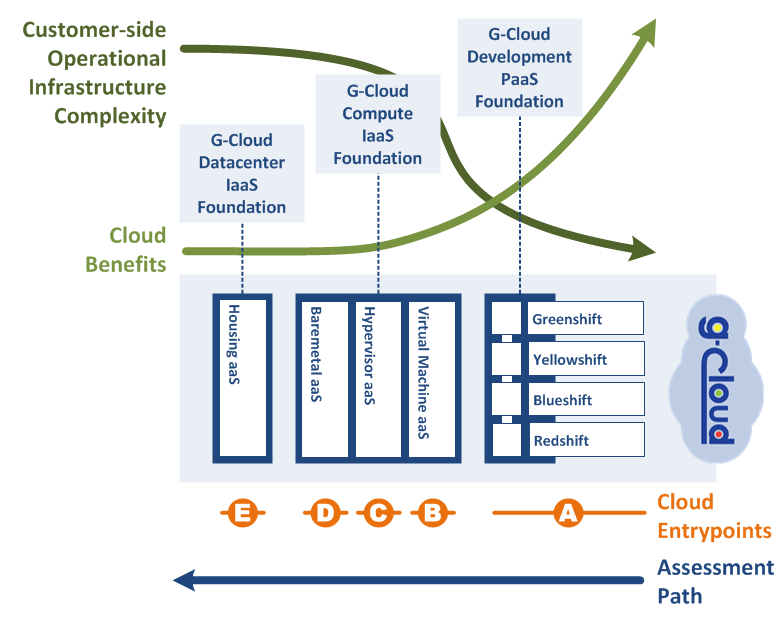 24
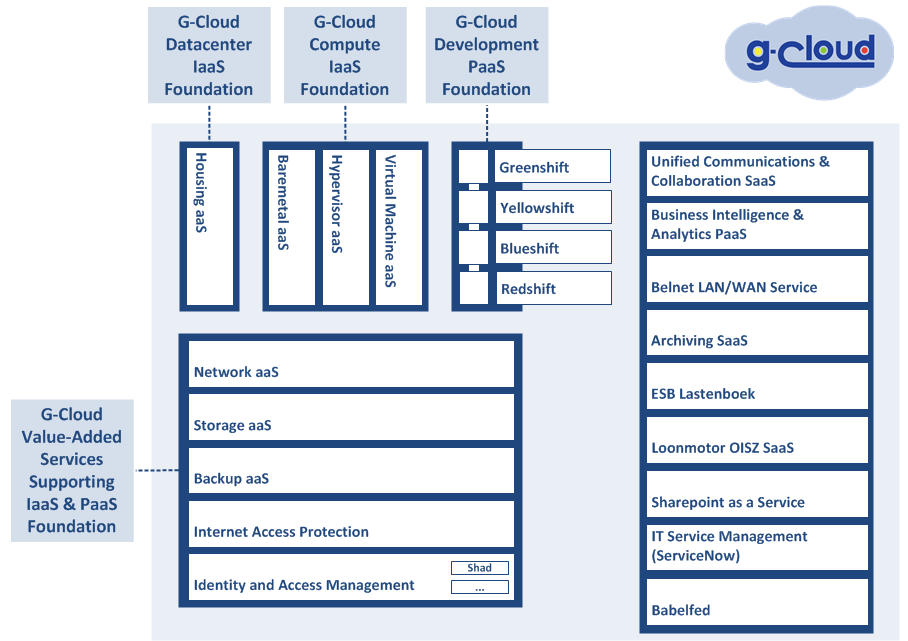 25
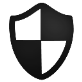 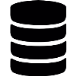 02/2016
Housing as a Service
Hypervisor as a Service
Infrastructure as a Service - Storage (STaaS)
vmWare-based (cf CAAMI)
Q3 2016 (to confirm)
Wave 1: 03/2016
Wave 2: 06/2016
HP 3PAR-based (cf RIZIV)
12/2016 (to confirm)
Q4 2016 (to confirm)
Ready for customer
migration projects
Based on Smals offering
Converged-based
OpenStack-based
Lastenboek Storage (18/03/2016)
Exploration of CINDER/CEPH
Virtual Machine as a Service
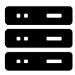 Infrastructure as a Service – Compute (IaaS)
Internet Access Protection (IAP)
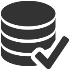 Commvault-based
Wave 1: 06/2016
Wave 2: 09/2016 (to confirm)
Wave 3: (to confirm)
Backup as a Service (BaaS)
26
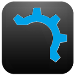 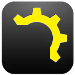 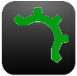 Gear-based (cf Smals-VAS)
Wave 1: 02/2016
Docker-based
02/2016
Wave 2: 04/2016
Wave 3: 06/2016
Platform as a Service – Greenshift (PaaS-GS)
(to confirm)
(to confirm)
Yellowshift PaaS
Blueshift PaaS
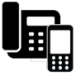 Wave 1: Communication(IPTEL/CONT)
Wave 2: E-Mail
Wave 2: E-MailQ1 2016 (to confirm)
Wave 3 : Document Management
Wave 3: Document Management(to confirm)
Wave 4: Mobile Devices
Wave 4: Mobile Devices
(to confirm)
Unified Communication & Collaboration (UCCaaS)
Platform as a Service – Blueshift (PaaS-BS)
Platform as a Service – Yellowshift (PaaS-YS)
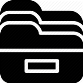 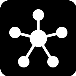 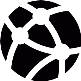 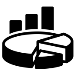 02/2016
NO
UPDATE
RECEIVED
Business Intelligence & Analytics PaaS (BIaaS)
2017
Q1/2017 (Pilote ONSS)
Q2/2017 (As A Service)
(to confirm)
06/2016 (to confirm)
(to confirm)
(to confirm)
15/02/2016
15/02/2017
AaaS
SAS Shared DEV
Bigdata Analytics Platform
Competence Center
ESB Lastenboek
Belnet/FOD FIN
Loonmotor Fase 1
Loonmotor Fase 2
LAN/WAN Belnet Service
Archiving as a Service
Enterprise Service Bus Lastenboek
Loonmotor OISZ
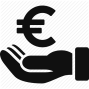 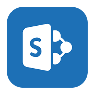 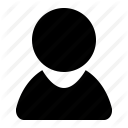 02/2016
NO
UPDATE
RECEIVED
NO
UPDATE
RECEIVED
Sharepoint as a Service (SPaaS)
09/2016 (to confirm)
(to confirm)
(to confirm)
Claims-aware Shad
(to confirm)
03/2016
03/2016
Babelfed
SPaaS Integration (eID,...)
SPaaS Collaboration/Publication
SPaaS Development
Non-claims-aware
UCC (Skype/Exchange/SP)
O365 Integratie
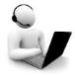 Lastenboek (ServiceNow)
Wave 1 (Incident/CMDB/SL Mgt)
03/2016
Wave 2 (Knowledge/Change/Problem Mgt)
08/2016
Wave 2bis (Front Office RSZ – Support Request Mgt))
08/2016
IT Service Management (ITSM)
Shad
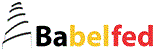 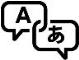 Babelfed
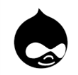 02/2016
IN
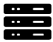 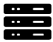 UP
NOGA
WCM
FINTO
READY (on a case-by-case basis)
READY (but no shared 
ops with other parties)
READY (but no shared 
ops with other parties)
Datacenter Consolidation Initiative
READY (but no shared 
ops with other parties)
WCM Fedict Service
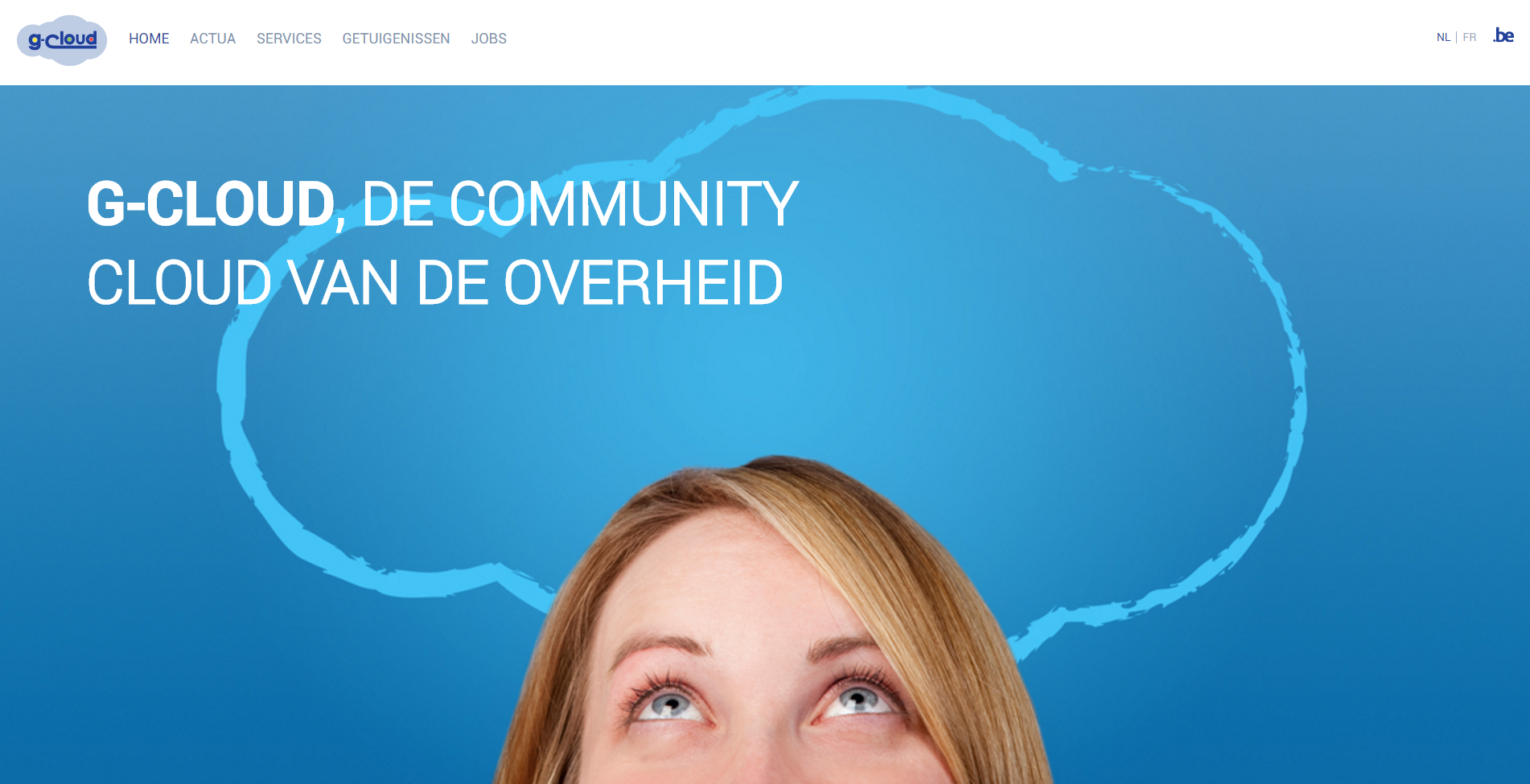 www.gcloud.belgium.be
31
bouwen we samen